Les travaux écrits au niveau collégial. La rédaction académique
La rédaction académique et le plagiat
«Pour éviter le plagiat,il faut toujours mentionner la source d’où provient l’information utilisée »
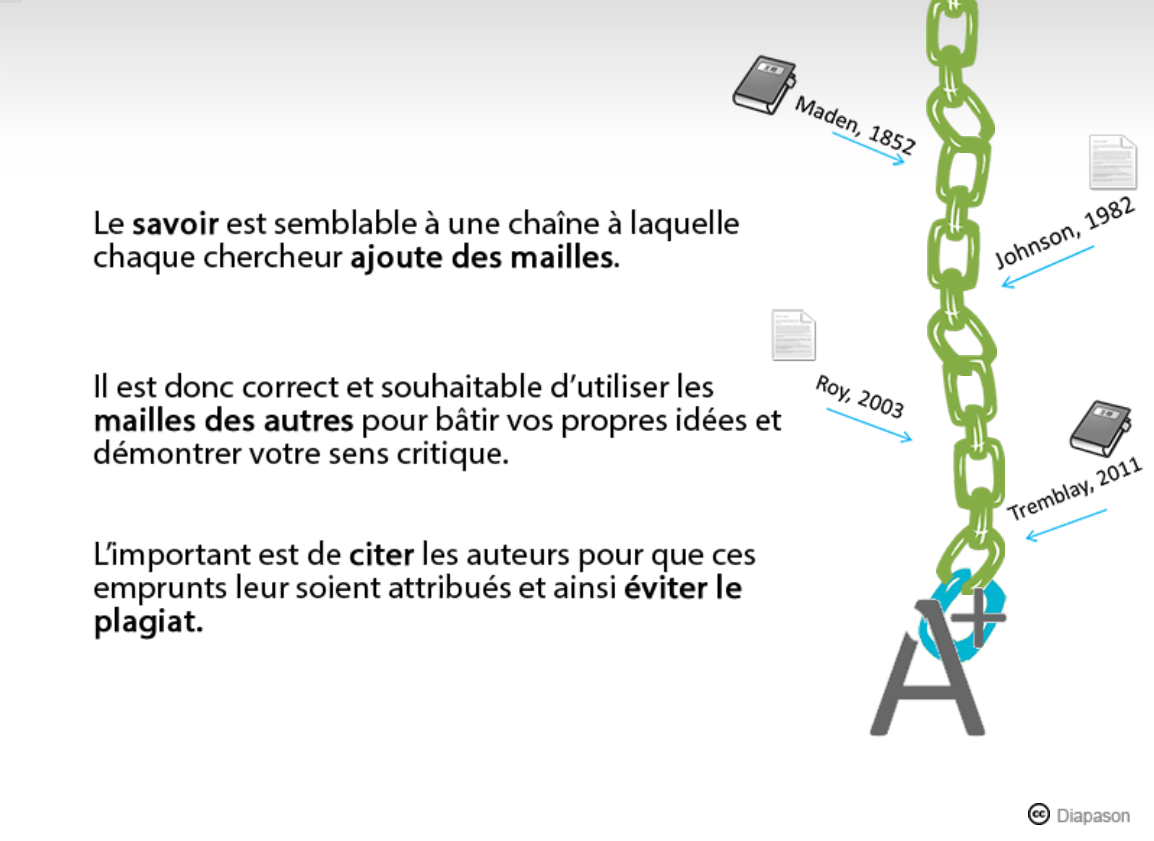 Bibliothèques de l’UQAM. (s.d.). Infosphère – Éviter le plagiat. http://www.infosphere.uqam.ca/rediger-un-travail/eviter-plagiat

Diapason, (s.d.). Citer ses sources et éviter le plagiat. https://mondiapason.ca/ressource/citer-ses-sources-et-eviter-le-plagiat/
Souvent, la réalisation d’un travail de recherche demande de consulter une variété de documents(sites Web, livres, articles de revue, etc.).
Cette première étape vous permet :
Attention !
« 
Le travail académique doit être essentiellement composé de son analyse personnelle et ne doit en aucun cas être un collage de citations et de paraphrases.
 »
Bibliothèques de l’UQAM. (s.d.). Infosphère – Éviter le plagiat. http://www.infosphere.uqam.ca/rediger-un-travail/eviter-plagiat
[Speaker Notes: Comment utiliser les références à d’autres textes ou auteurs dans vos travaux?]
Un exemple d’article scientifique
Remarquez l’importance des références bibliographiques.Style APA.

Pineau-Villeneuve, C., Laurier, C., Fredette, C. & Guay, J. (2015). La prise de risque chez les jeunes contrevenants montréalais : une étude comparative. Drogues, santé et société, 14(1), 111–131. https://doi.org/10.7202/1035551ar
Citer des sources dans votre travail,c’est une bonne chose
Vous montrez que vous avez pris le temps de faire une recherche et que vous avez pris votre travail au sérieux.

En utilisant des citations bien choisies, vous donnez de la force à vos analyses en signalant qu’elles sont appuyées par des écrits ou des théories d’experts.

Vous faites preuve de respect envers les auteurs et les créateurs qui vous ont inspiré pour réaliser votre travail. C’est ce qu’on appelle le respect du droit d’auteur.

Vous évitez le plagiat.
Dans la pratique : bien commencer votre travail
Lorsqu’un enseignant vous demande de rédiger un travail long, seul ou en équipe, il est recommandé de suivre quelques étapes avant de commencer à écrire :
Chaque programme est différent
Bien sûr (!)
Les travaux à réaliser dans le cours de comptabilité du programme Techniques de comptabilité et de gestion ne sont pas les mêmes que ceux dans les cours d’histoire en Sciences humaines.

Néanmoins, le principe général de citation de ses références s’applique la plupart du temps dès que l’on produit une documentation écrite : 
Dans les cours de philosophie
Dans les cours de littérature
Dans votre lieu de travail
etc.
En bref. La rédaction académique.
Souvent, la réalisation d’un travail de recherche demande de consulter une variété de documents.
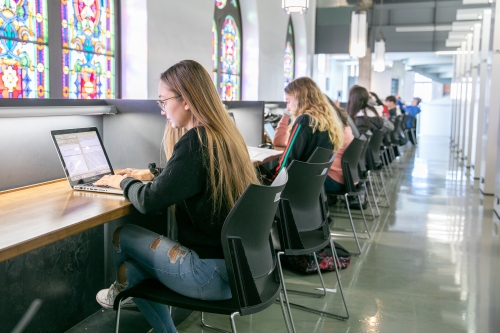 « Pour éviter le plagiat, il faut toujours mentionner la source d’où provient l’information utilisée »
« Le travail académique doit être essentiellement composé de son analyse personnelle et ne doit en aucun cas être un collage de citations et de paraphrases. »
Étudiant.e.s travaillant à la bibliothèque du Cégep
Bibliographie
La bibliographie complète est présentée en début de formation sur Moodle.

Bibliothèques de l’UQAM. (s.d.). Infosphère : Éviter le plagiat. http://www.infosphere.uqam.ca/rediger-un-travail/eviter-plagiat
Comité Plagiat et intégrité intellectuelle. (2020). Guide sur le plagiat et l’intégrité intellectuelle. https://www.reptic.qc.ca/guide-sur-le-plagiat-et-lintegrite-intellectuelle/
Diapason, (s.d.). Citer ses sources et éviter le plagiat. https://mondiapason.ca/ressource/citer-ses-sources-et-eviter-le-plagiat/
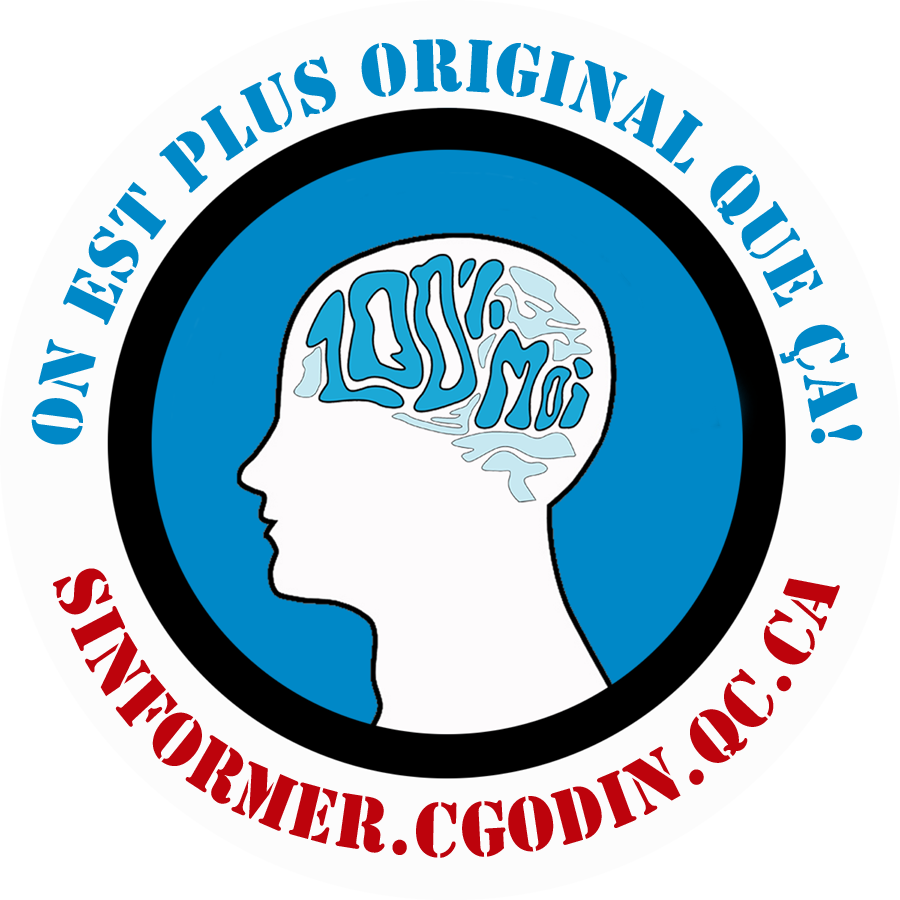